Министерство науки и высшего образования Российской ФедерацииФГБОУ ВО «Ивановский государственный университет»Кафедра информационных технологий и прикладной математикиНОЦ Промышленных и информационных технологий
Секция IT технологии
Система контроля  аутентификации и термометрии
Выполнили студенты 3 курса ИМИТиЕН
Скрехин Семен Сергеевич
Фокин Андрей Сергеевич
Научный руководитель проекта
Жафярова Флера Сабирулловна
канд. тех. наук, доц. кафедры информационных технологий и прикладной математики, руководитель НОЦ ПИТ
2021
Содержание
Актуальность 
	Актуальность разработки  в период 	пандемии
Цели и задачи
Особенности разработки
	Преимущественные отличия от 	конкурентов
Практическое применение
	Условия эксплуатации
Используемые технологии
Заключение
Публикации и апробации темы
Об авторах
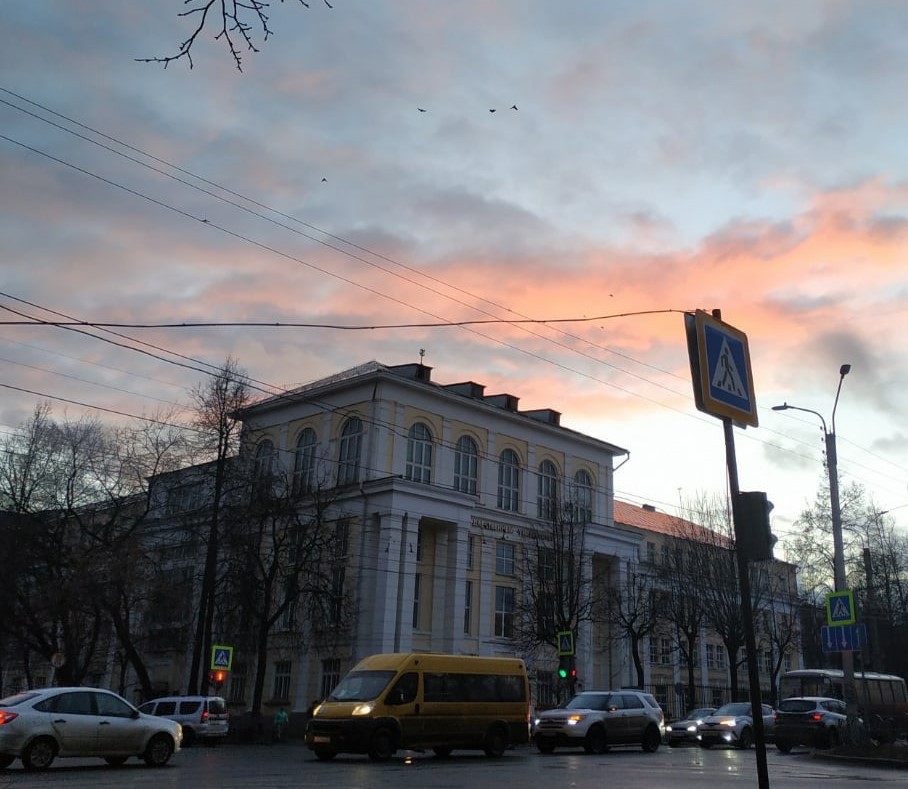 2 / 12
Актуальность
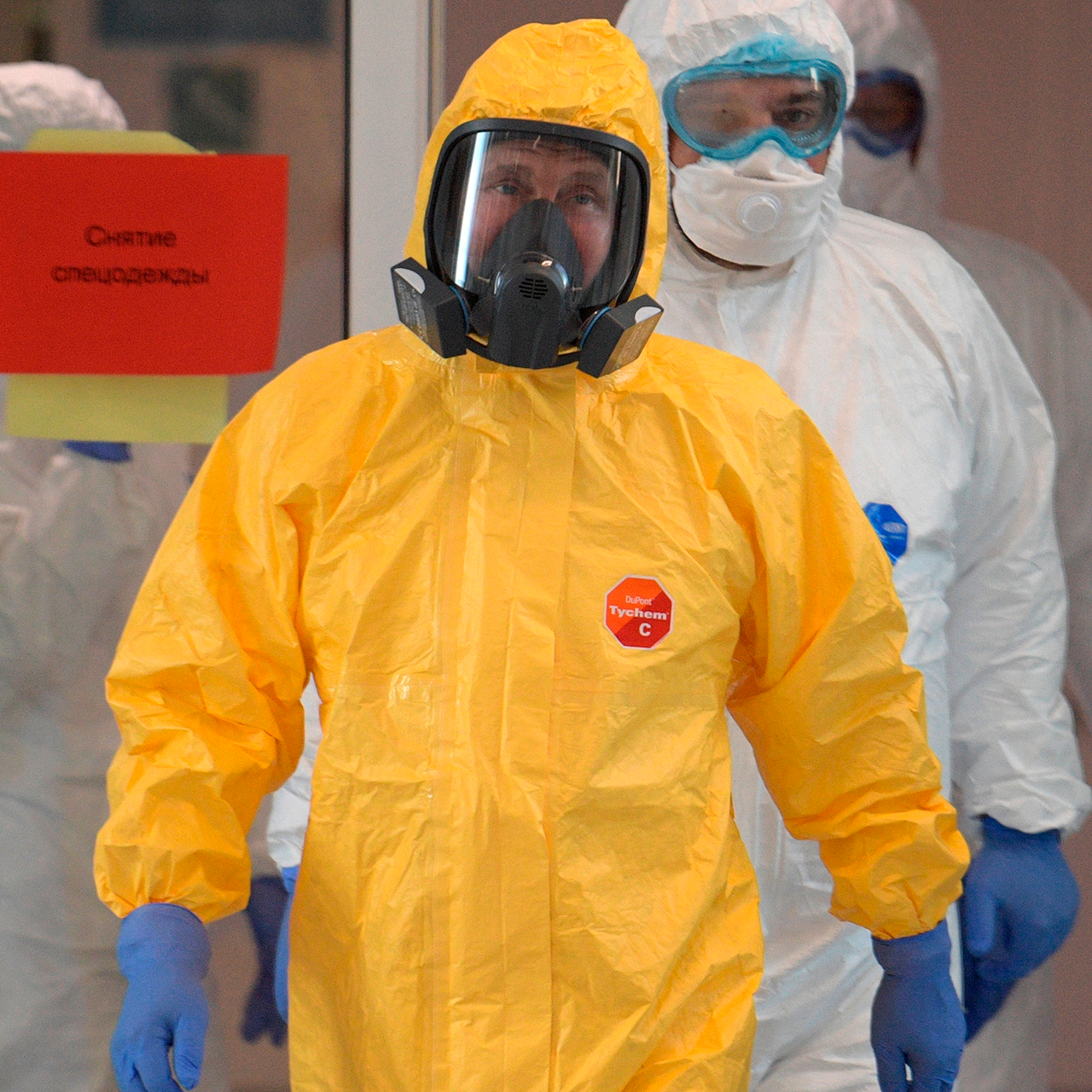 В наше непростое время, связанное с эпидемиологической обстановкой, как никогда остро встает вопрос сохранения здоровья, не только личностного, но и здоровья своих сотрудников.
3 / 12
ЦЕЛИ проекта
Снизить уровень распространения вирусных заболеваний
Изучить вопросы термометрии в контексте разработки промышленных устройств 
Освоить ход проведения процесса термометрии в учебных заведениях
Упростить ведения документации, связанной с пандемией
4 / 12
ОСОБЕННОСТИ РАЗРАБОТКИ
1.Аппаратной части:
Особенностью разработки является использование датчика, основанного на бесконтактном методе измерения (инфракрасного датчика MLX90614).
В отличии от других разработок, использование данного сенсора обеспечит повышенную точность показаний. 

Платформа Arduino позволяет быстро модернизировать и изменить конструкцию.
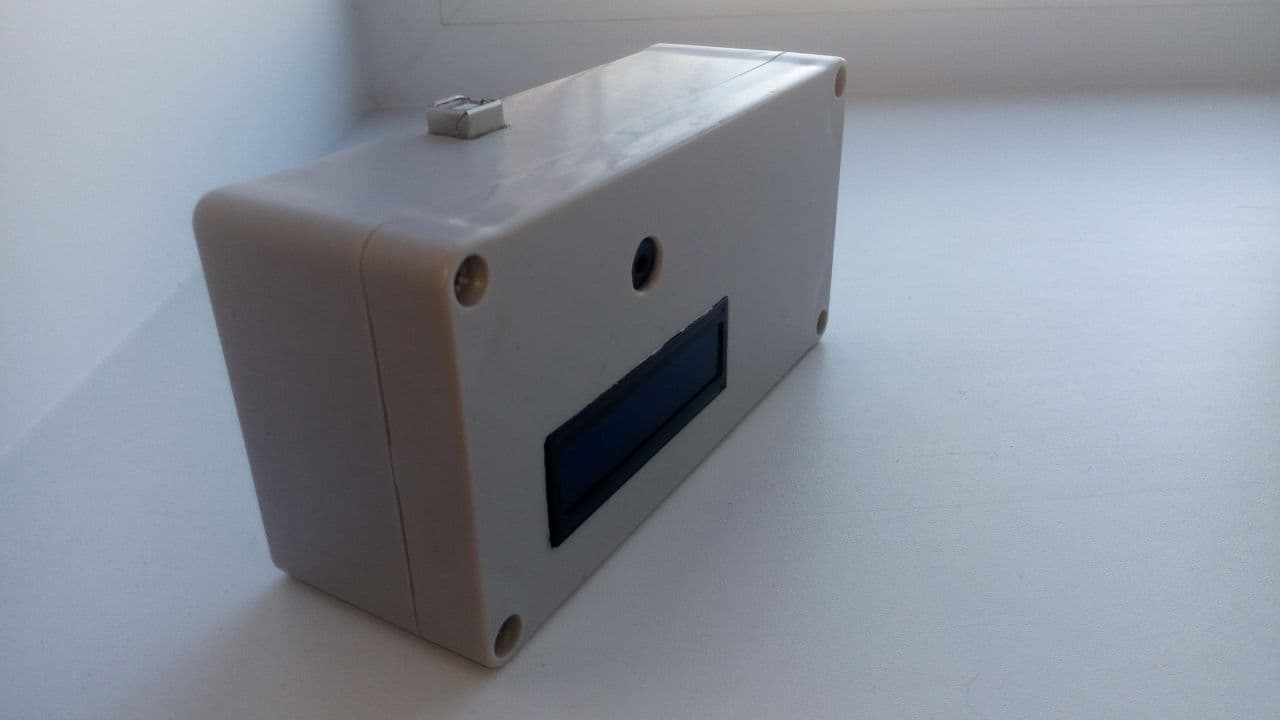 5 / 12
2.Программной части:
Ruby on Rails позволяет ускорить процесс разработки за счёт    использования Active Record при работе с базами данных
Возможности быстро вносить правки и доработки в проект.
Архитектурный паттерн MVC обеспечивает чёткую структуризацию размещения файлов в проекте
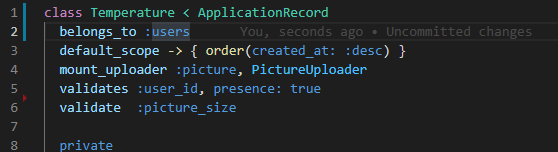 6 / 12
Практическое Применение
Данный комплекс может быть использован на проходных рабочих помещений или учебных заведений. 
Аппаратный комплекс позволяет использовать его как отдельно, так и в сочетании с турникетом.
 Тем самым, выполняя следующие основные функции:
Процесс термометрии и отправки данных на сервер.
Процесс аутентификации, проходящий по параметрам карты доступа и температуры тела.
7 / 12
Используемые Технологии
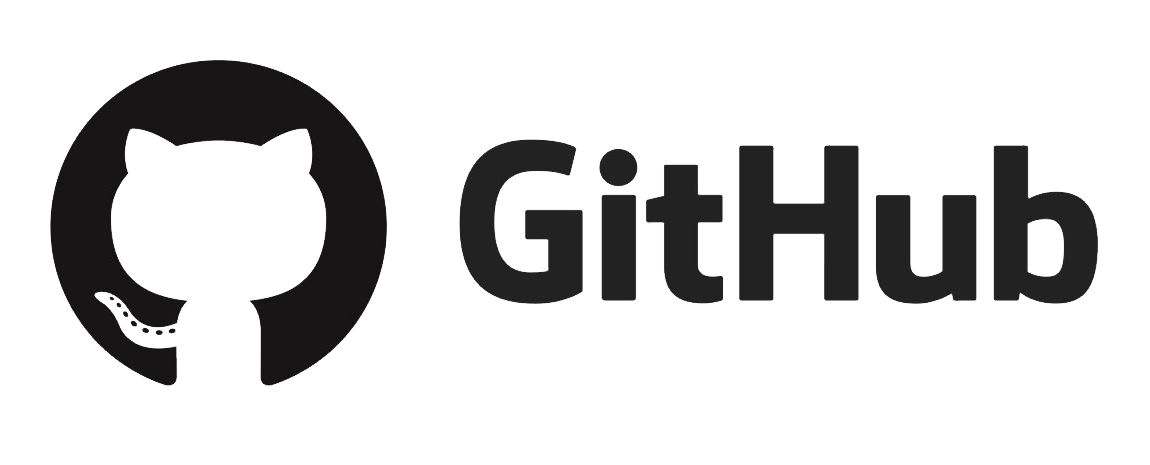 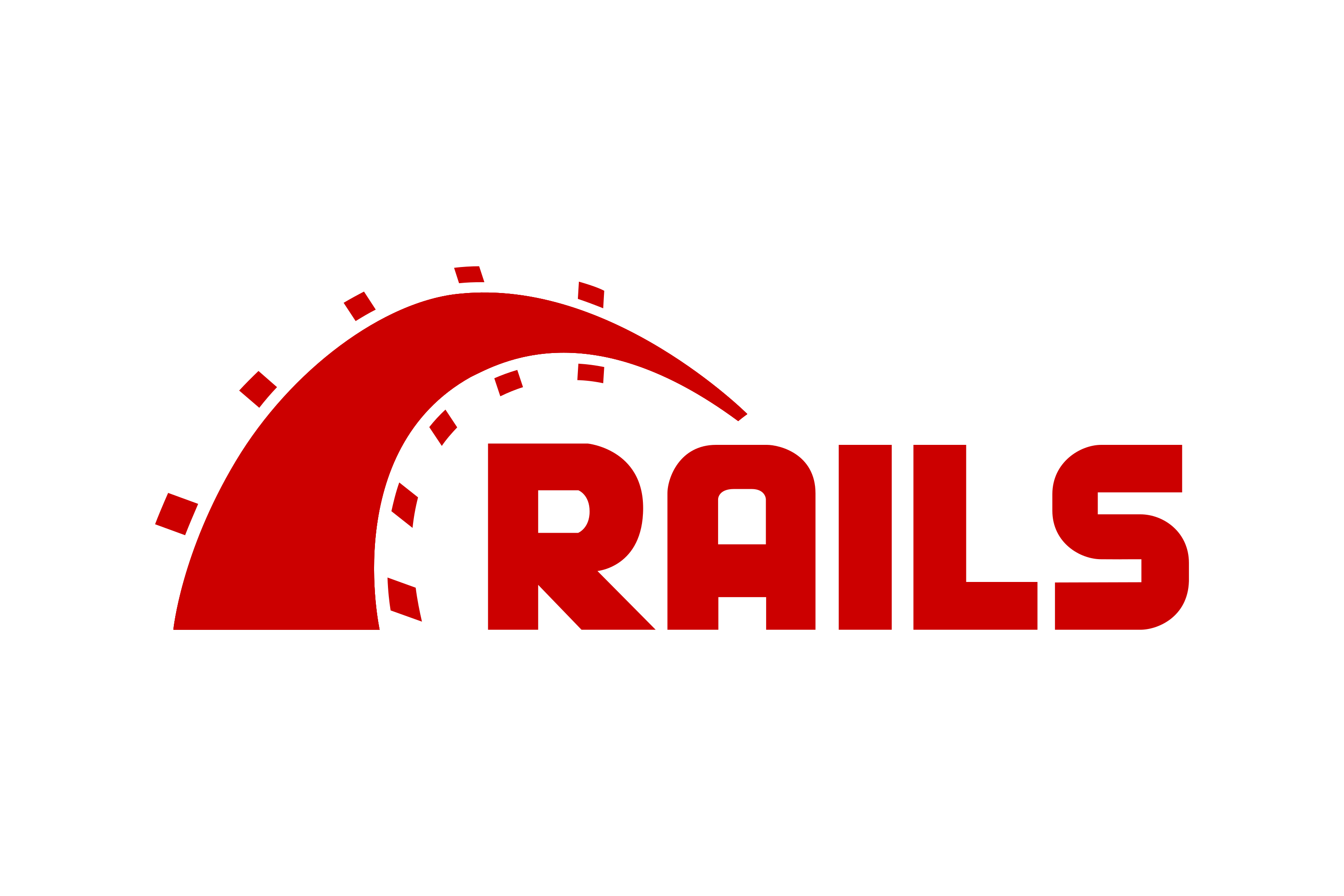 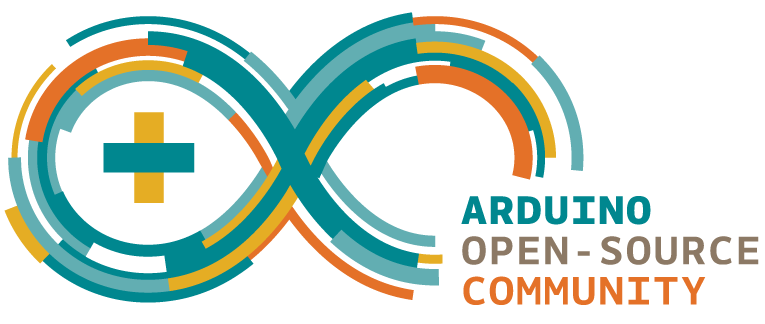 8 / 12
Заключение
Планируется обоснование ожидаемого экономического эффекта на основе: 
Повышения эффективности работающих в связи со снижением заболеваемости; 
Увеличения рабочего времени за счет оптимизации процесса термометрии;
 Экономия ресурсов бухгалтерии.
9/12
Результаты научных достижений в предлагаемой разработке публикации и апробации темы
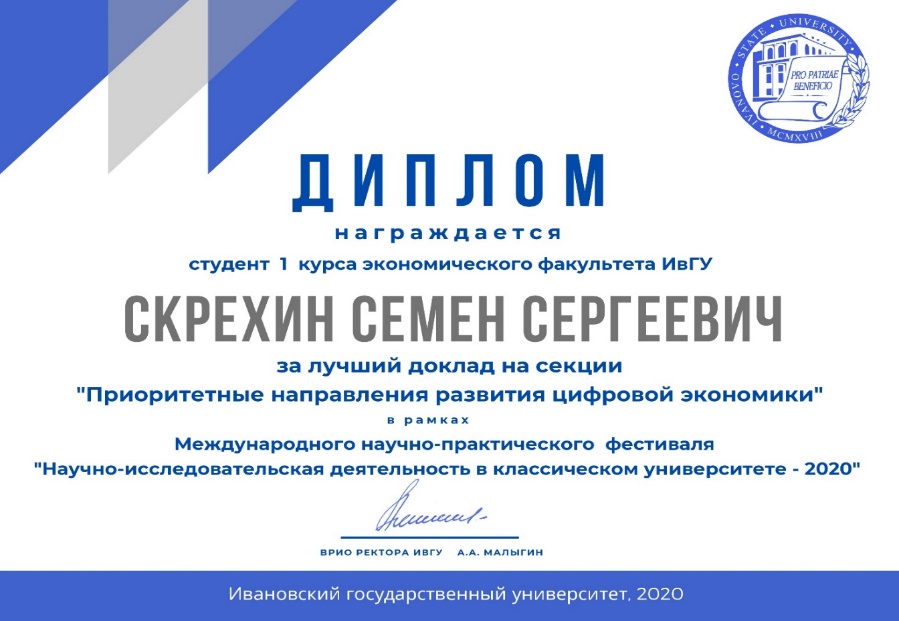 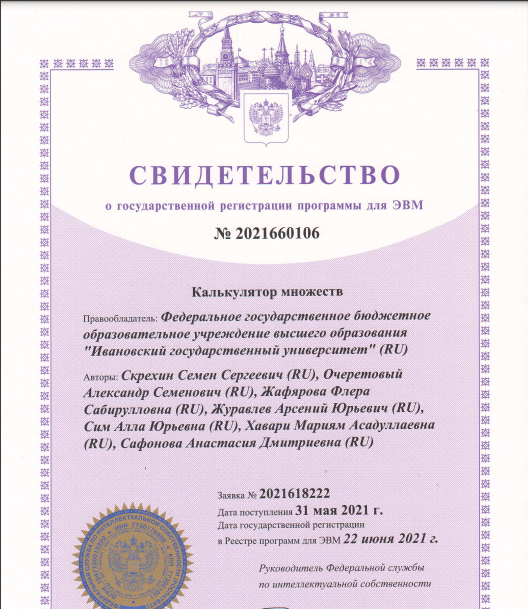 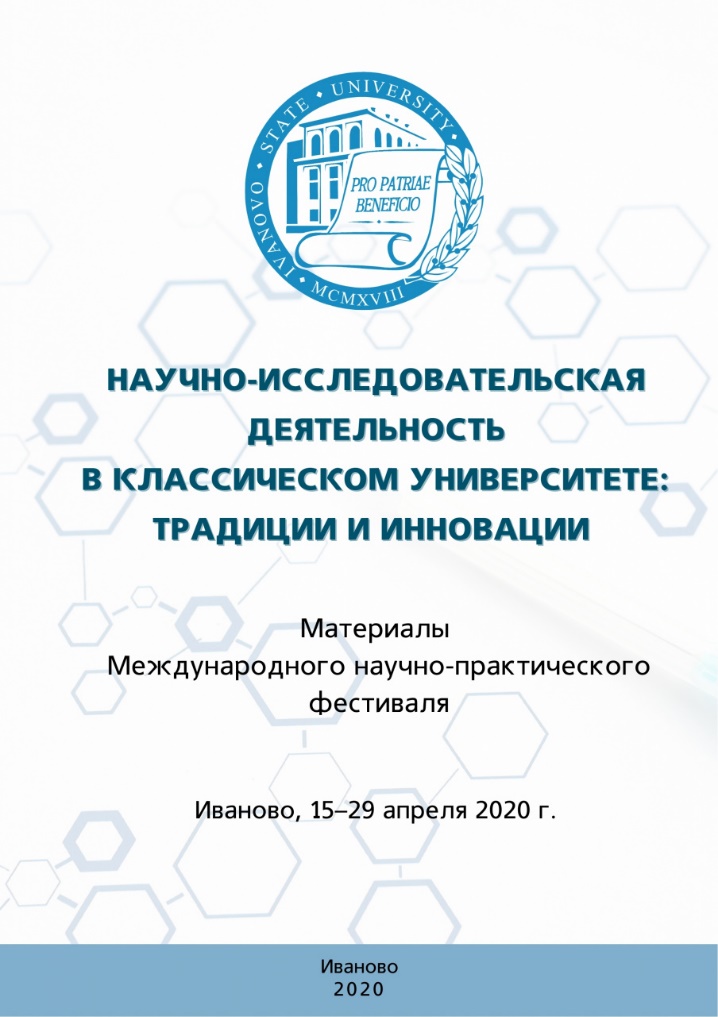 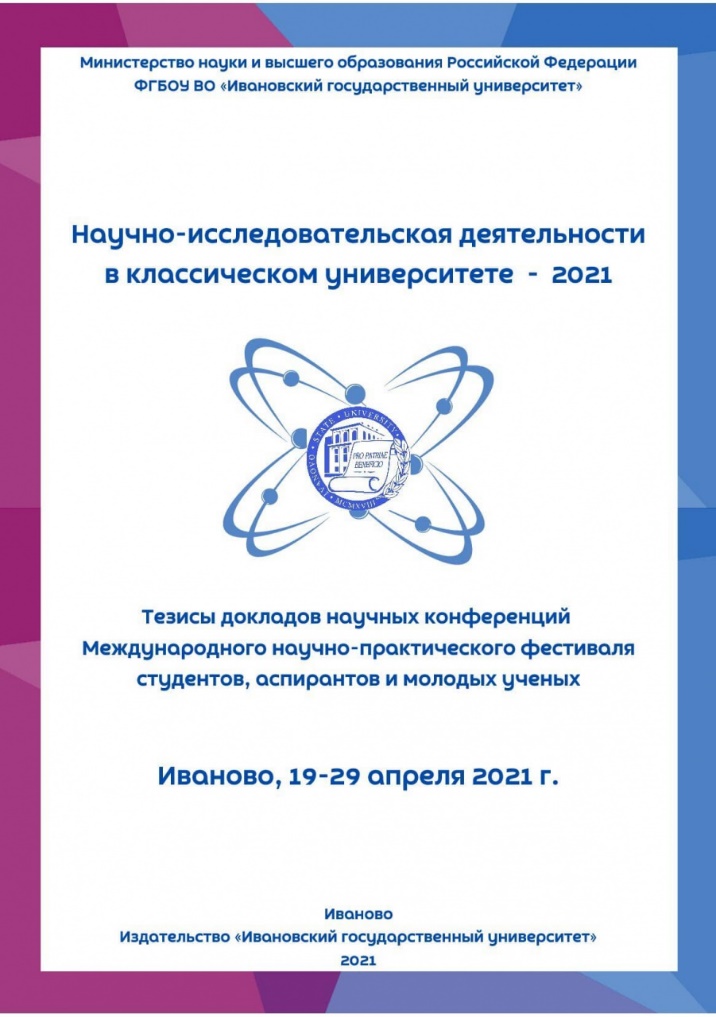 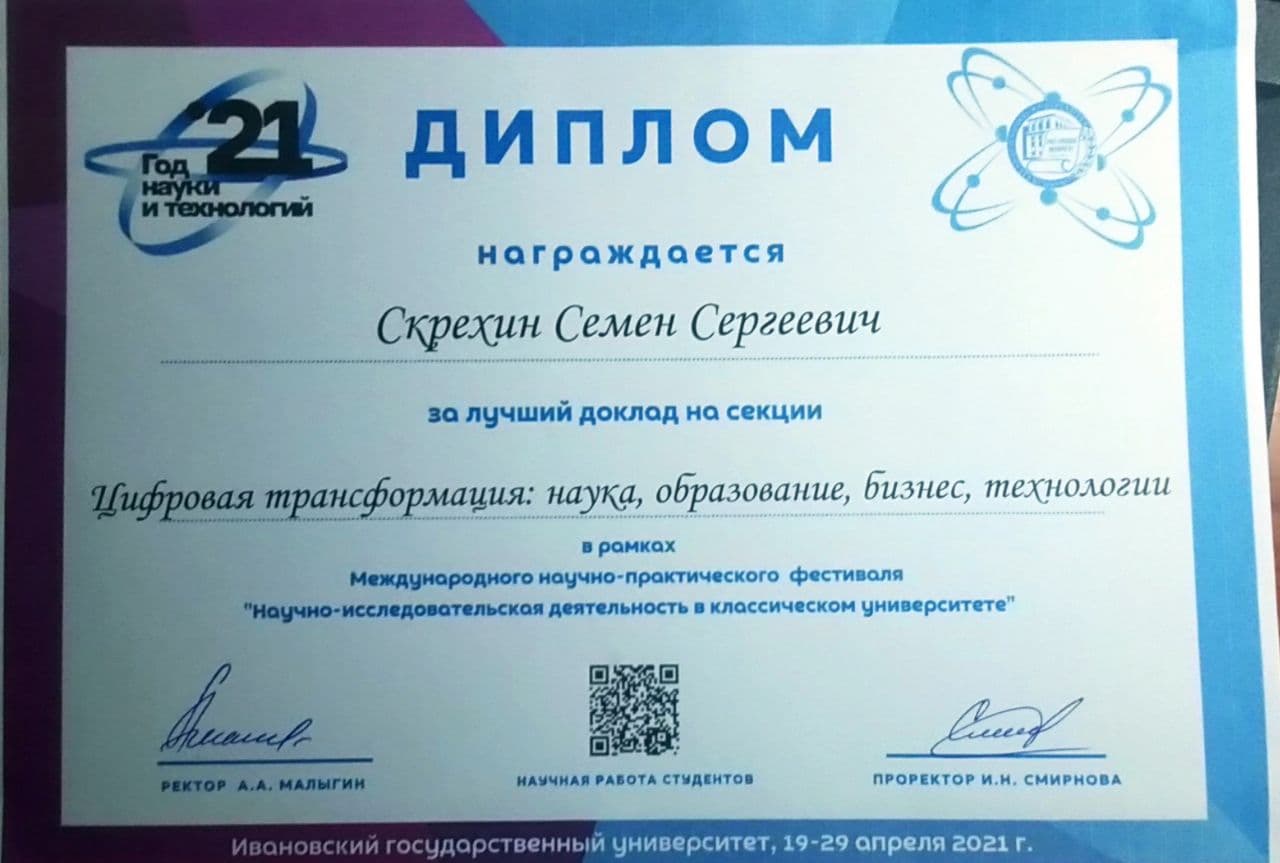 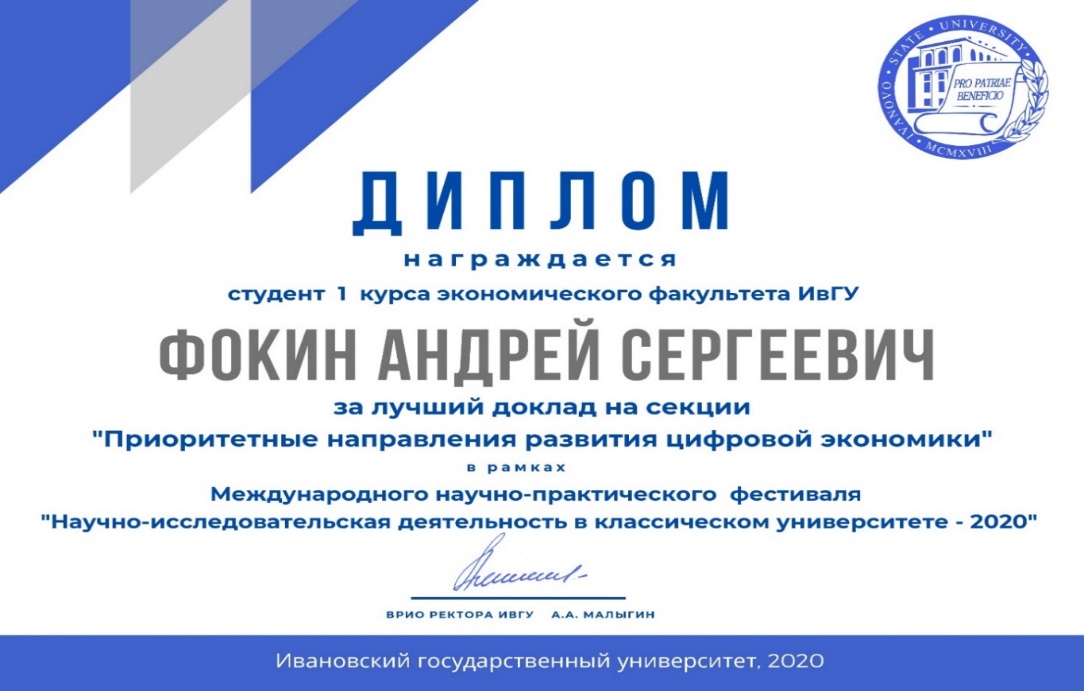 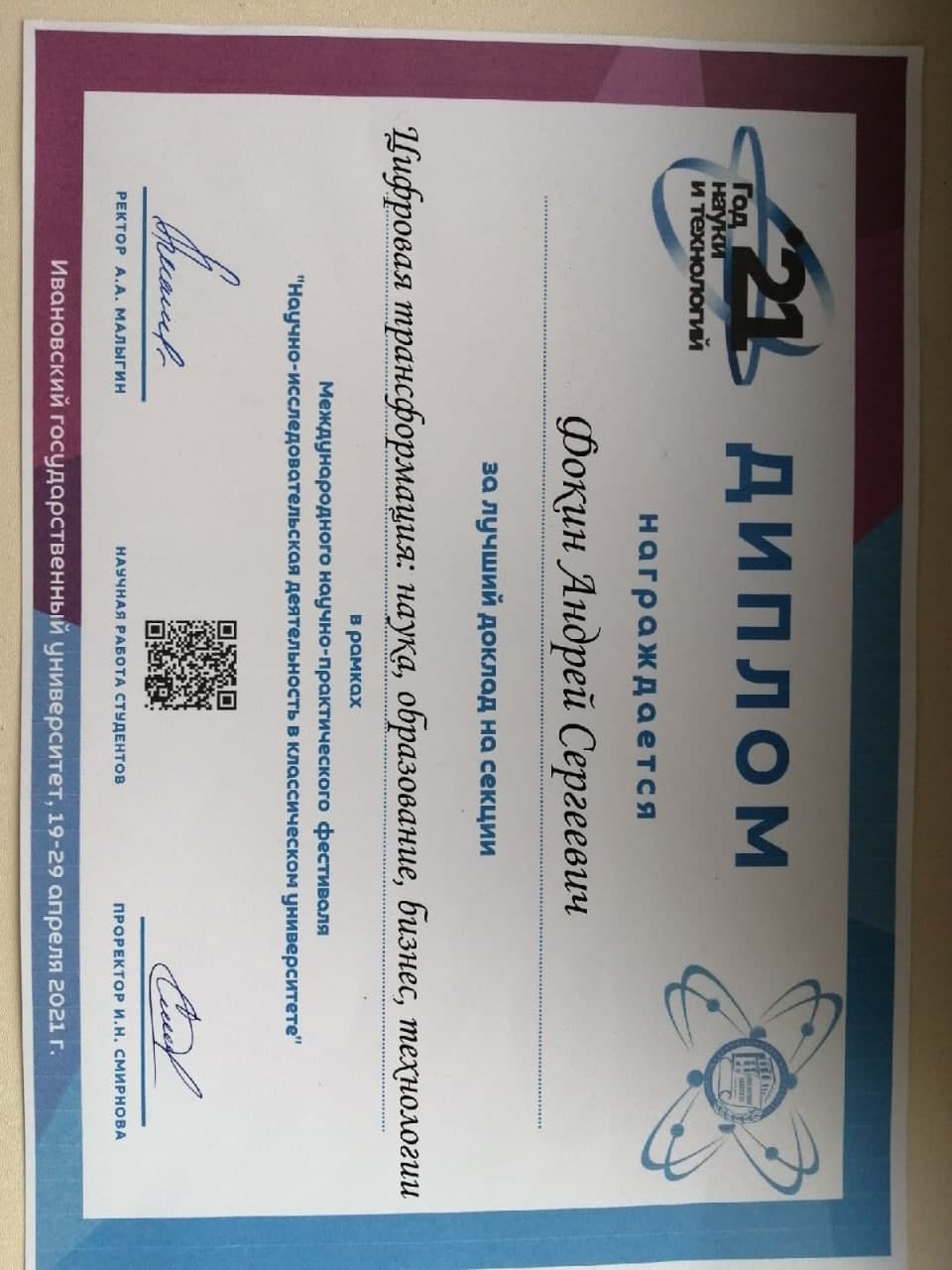 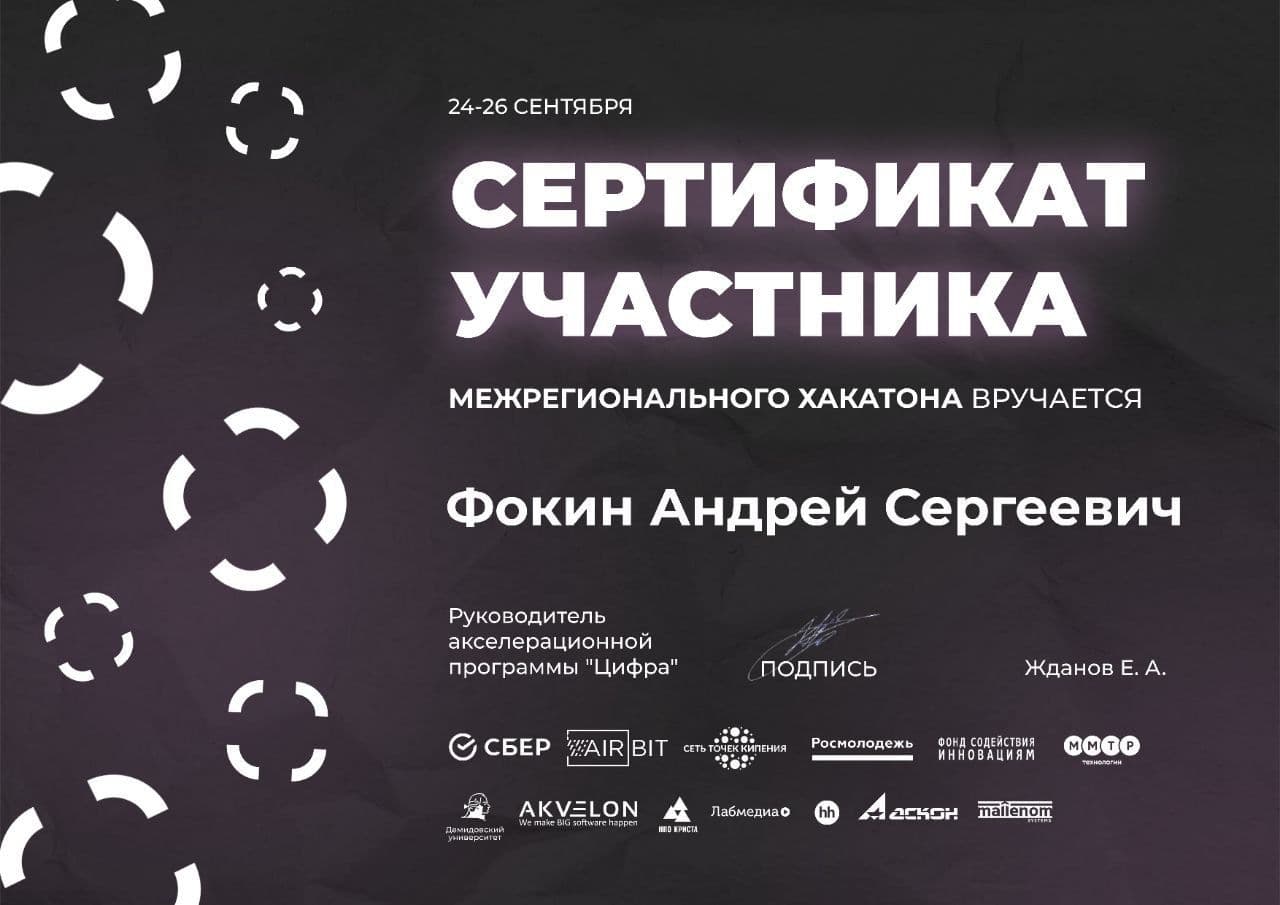 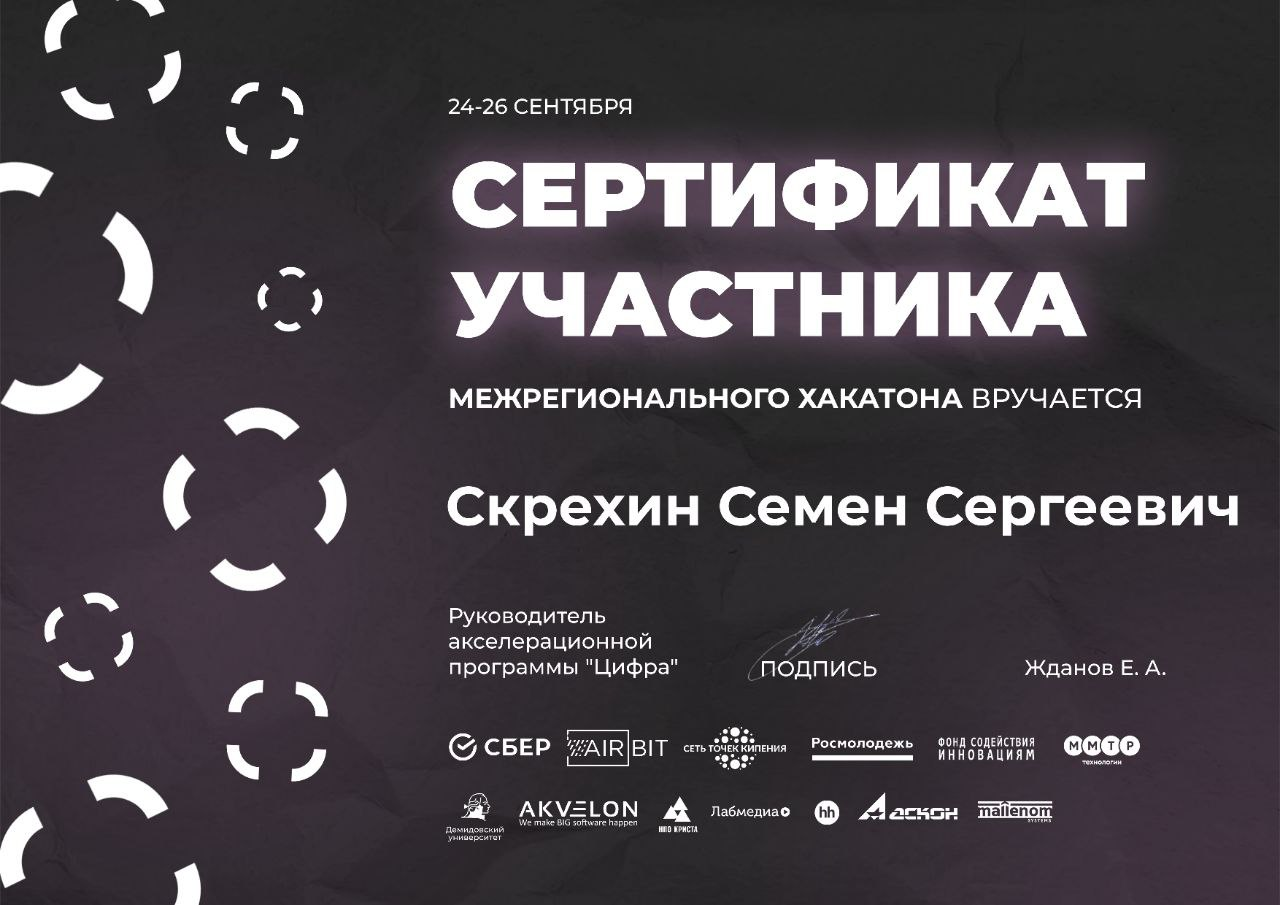 10/12
Авторы
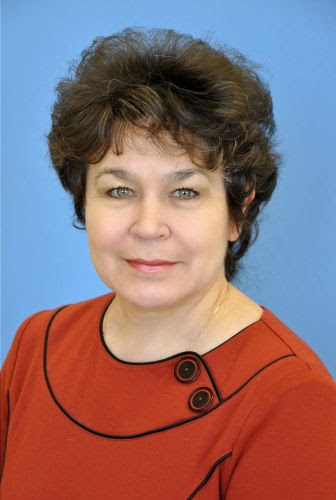 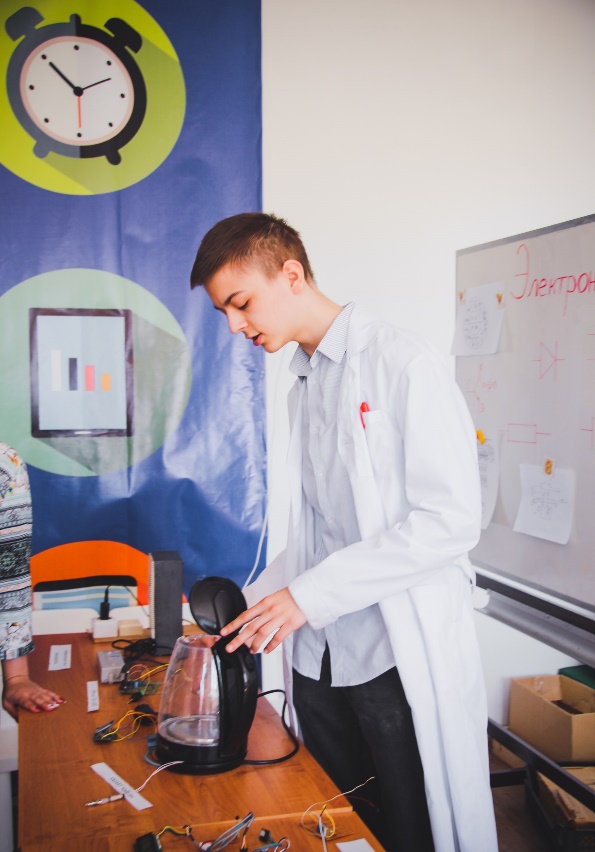 Жафярова 
Флера Сабирулловнаemail:
 flera-sab@yandex.ru
Скрехин 
Семён Сергеевичemail: 
skrehinss@gmail.com
Фокин 
Андрей Сергеевичemail: foki.Andrew@gmail.com
11/12
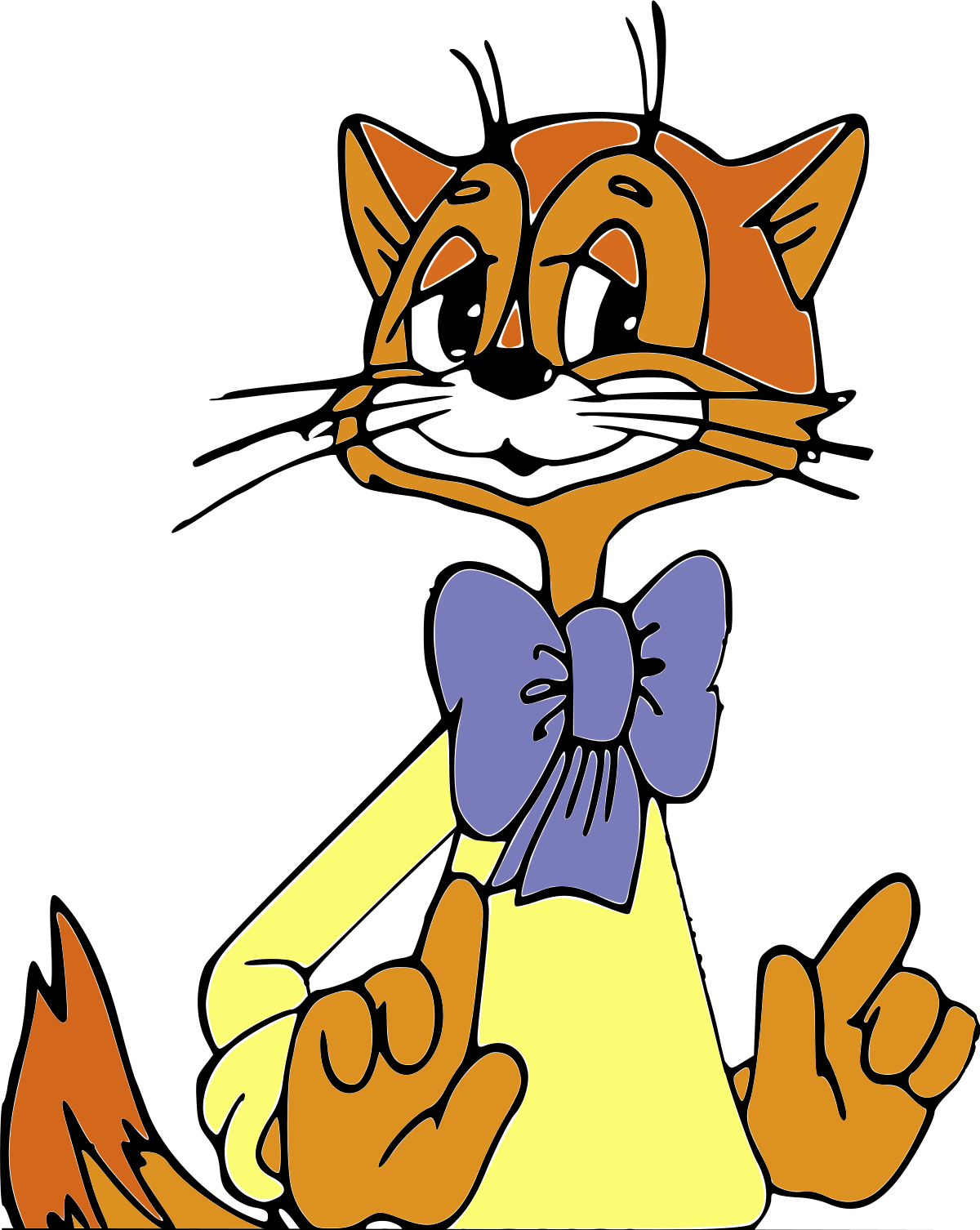 Спасибо за внимание